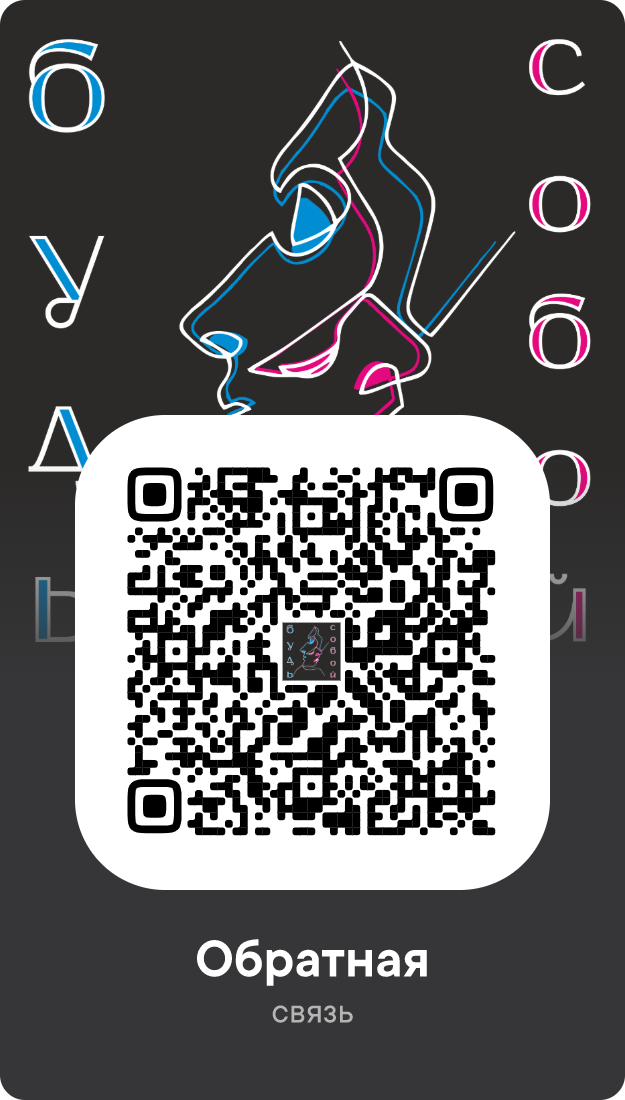 Оцените пожалуйста встречу
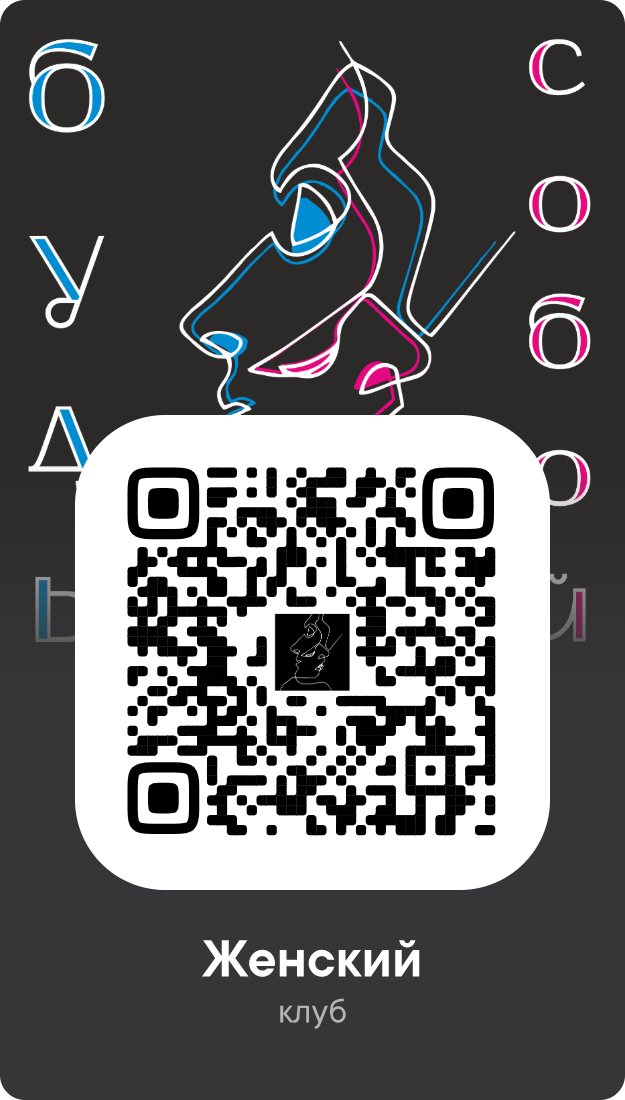 Вступайте в беседу

Там будет вся актуальная информация